2013-14 Results
Personalized Learning
Drives Student Achievement
© 2014 Education Elements
What do we do?
Design & Implementation
Content Curation
Professional Development
Scale & Sustain
2
Extraordinary results for 2013-14
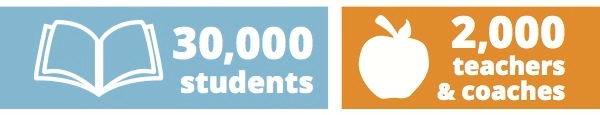 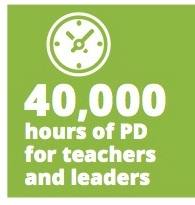 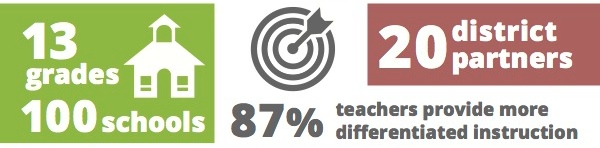 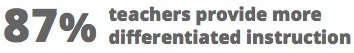 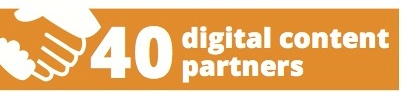 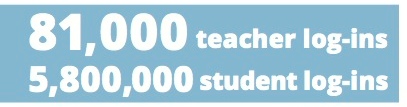 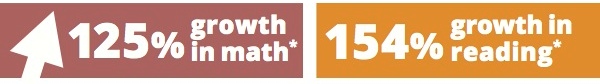 * Compared to national norms on NWEA
3
25% more students meet or exceed…
Across 9 districts and over 5,000 students, blended classrooms outperformed non-blended classrooms.
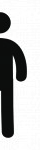 For every 100 students, 25 more hit their growth targets in blended classrooms than non-blended classrooms
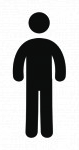 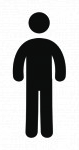 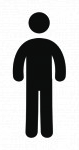 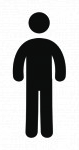 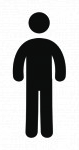 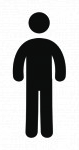 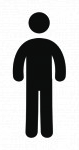 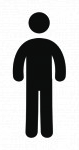 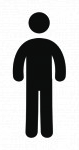 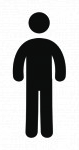 # of students meeting growth targets in one year
	Blended students
	Non-blended students
Blended classroom students completed +1.5 years of course content in one year.
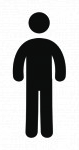 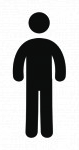 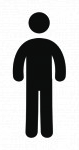 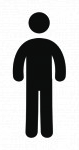 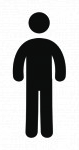 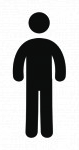 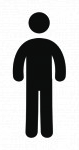 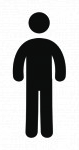 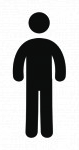 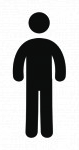 …growth targets in blended classrooms
4
Personalized learning impacts achievement in year 1
District with 7,000 students and 74% FRL.  One-third of the students were in blended classrooms.  NWEA MAP assessment compared between blended and non-blended classrooms.
2.5 more students for every 10 students would meet growth targets each year
Blended classrooms outperform non-blended classrooms in less than one year
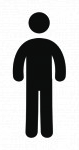 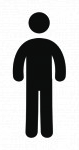 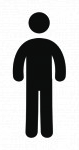 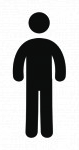 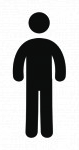 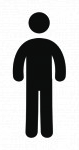 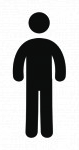 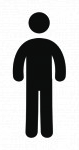 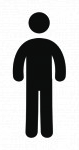 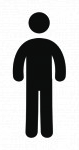 Reading
+35%
gain
Math
+47%
gain
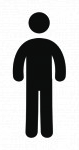 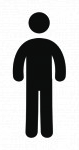 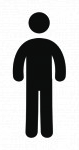 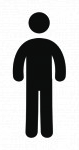 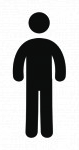 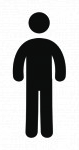 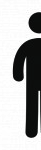 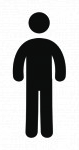 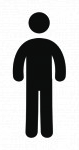 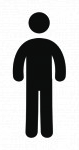 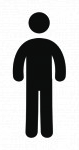 # of students meeting growth targets in one year
	Blended students
	Non-blended students
% of students meeting growth targets
	Blended students
	Non-blended students
5
With Ed Elements, students do better than prior years
Reading
2013
compared to
2014
K
52%
gain
1st Grade
69%
gain
2nd 
23%
gain
1st Grade
33%
gain
2nd
28%
gain
Math
2013
compared to
2014
K
13%
gain
*Sampling from one year of blended learning at Landmark Academy
6
The impact on teachers and instruction is positive
76% of teachers agree that 
blended learning accelerates learning for students
77% of teachers agree that students are more engaged
87% of teachers agree that they are able to differentiate more
“Students are challenged at their individual levels”
“Helps me identify where students need help”
“Gives me more time to work with smaller groups of students”
“There is a visible level of excitement in my class”
7
We see consistent outcomes at all schools
20% increase in students hitting their growth targets after working with Education Elements
- Landmark
+47pt gain in API after 1 year of working with Education Elements
- Aspire ERES
991 API compared to CA average of 800 – ranked 10th top performing in state
- KIPP Empower
Highest Growth in math and ELA across 13 middle schools
- Whittemore Park
3x Pass Rate Lebanon HS blended students passed exit exams almost 3x higher than their non-blended peers.
-Lebanon
3x Expected Growth in both reading and math at the high school level.
- MC2
8
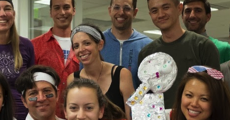 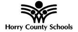 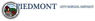 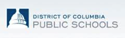 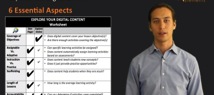 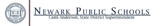 Trusted by +100 schools nationwide
+30 professional development modules
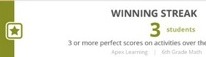 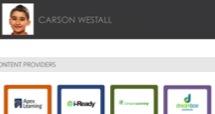 Automated data analysis, so teachers can focus on what’s important
Kyle Rutledge
Education Elements
anthony@edelements.com
704.819.3603
www.edelements.com
One log-in for fast access to learning
Team of educators builds capacity in your
district
9